Android
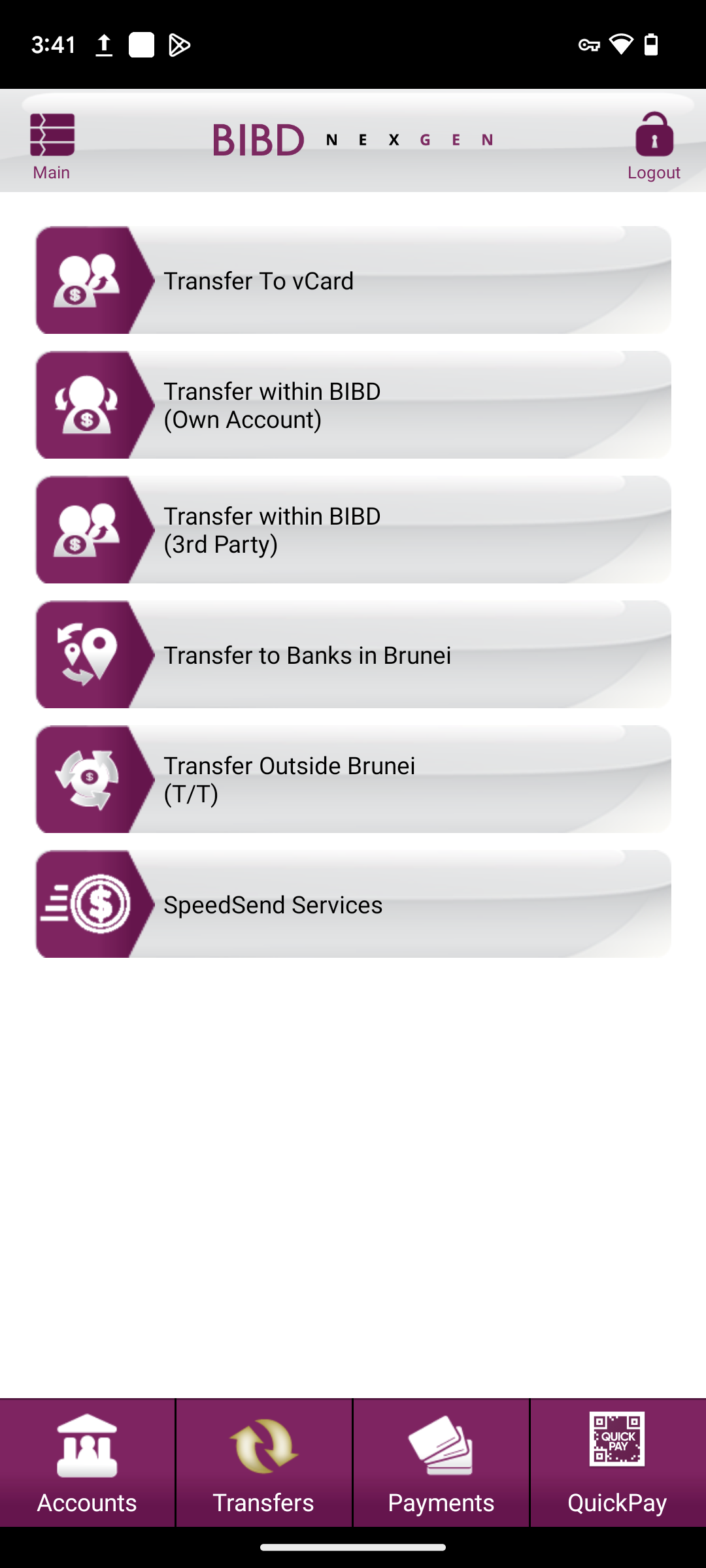 MENU TRANSFER
(BAU)
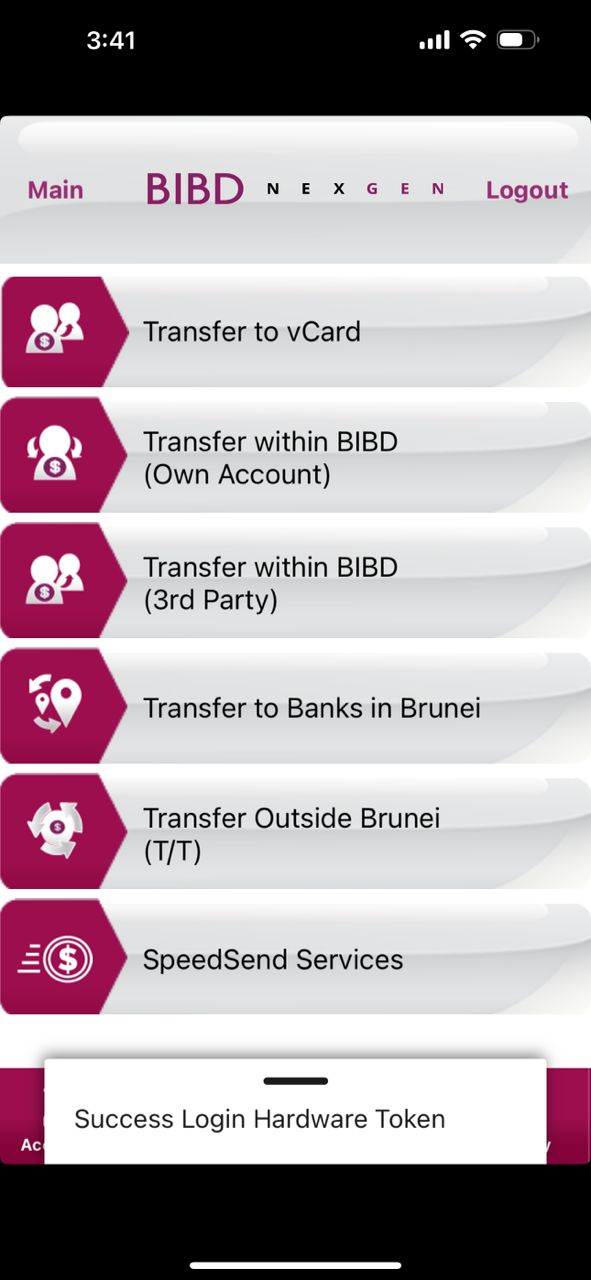 iOS
Android
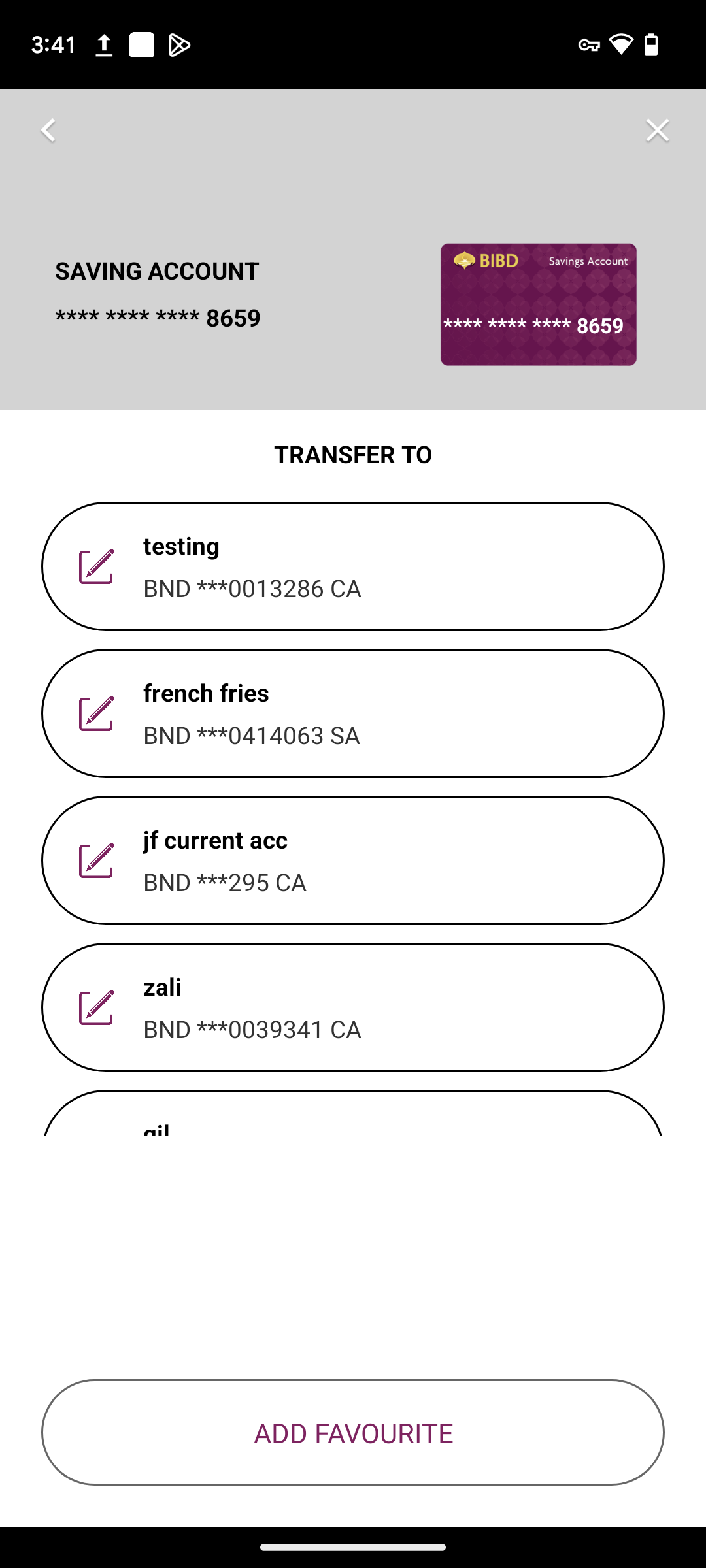 FAV LIST TRANSFER
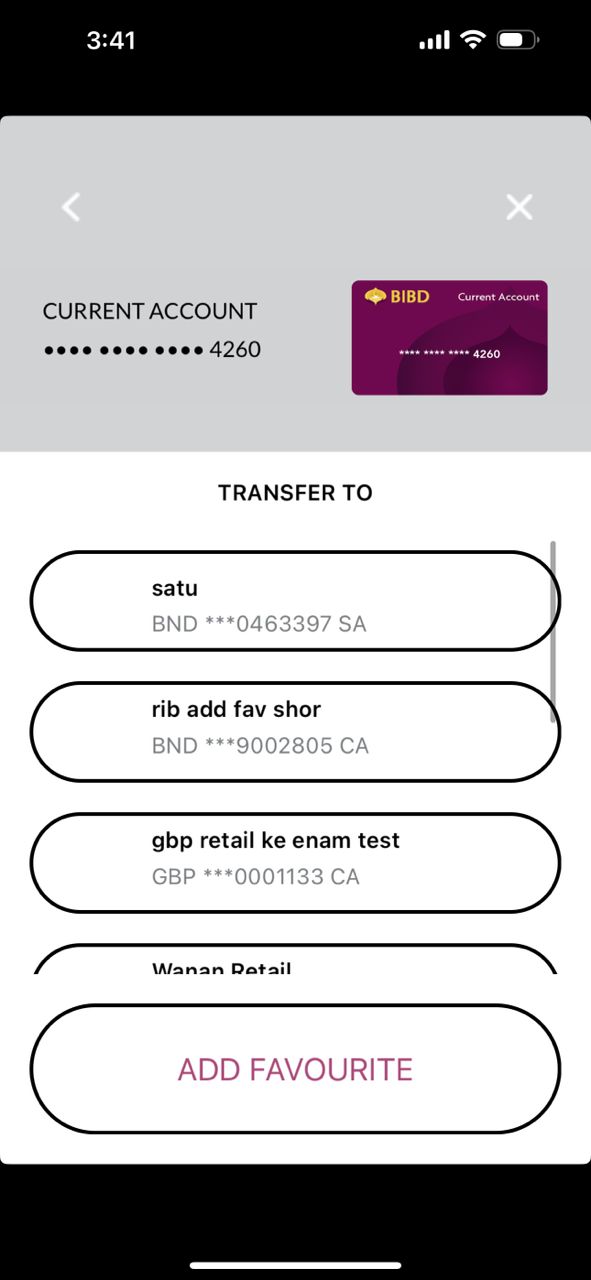 iOS
Card art small and not center between SAVING ACCOUNT word and card number (refer quickpay module sample)
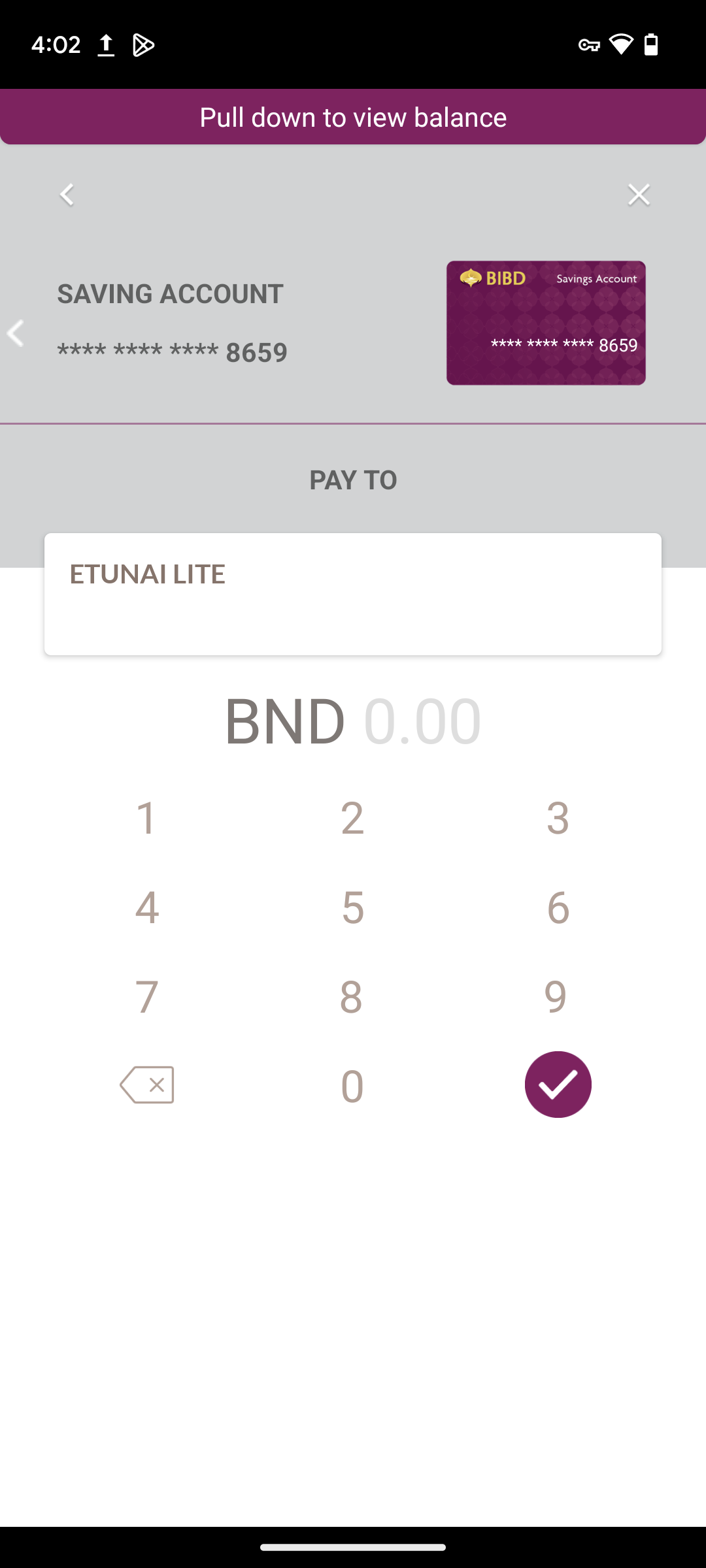 Text bold?
Expected: unbold
Expected: No Edit icon if from Transfer menu
The button size too big. Make same size as the favourite button
Expected: No big space leave between fav list and button ADD FAVOURITE
Android
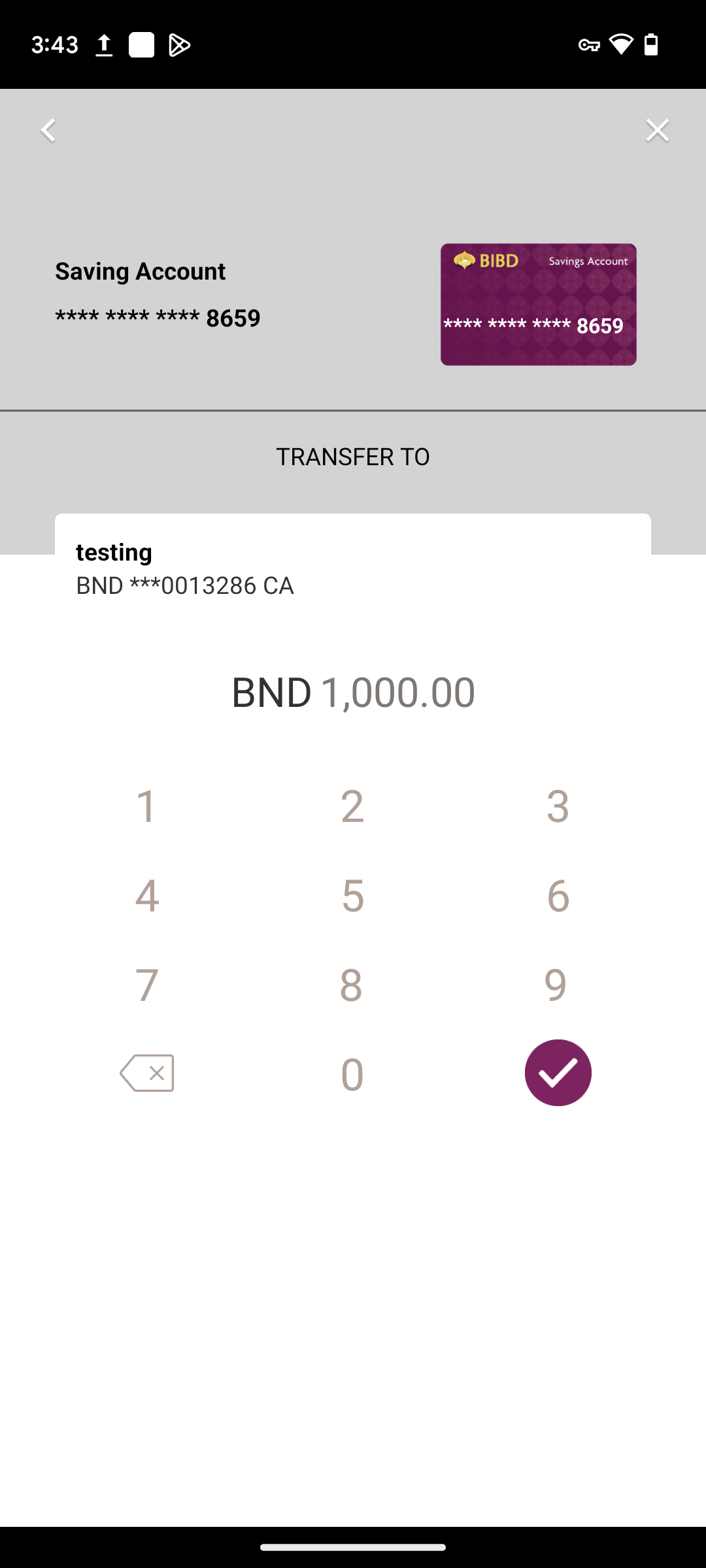 INPUT AMOUNT TRANSFER
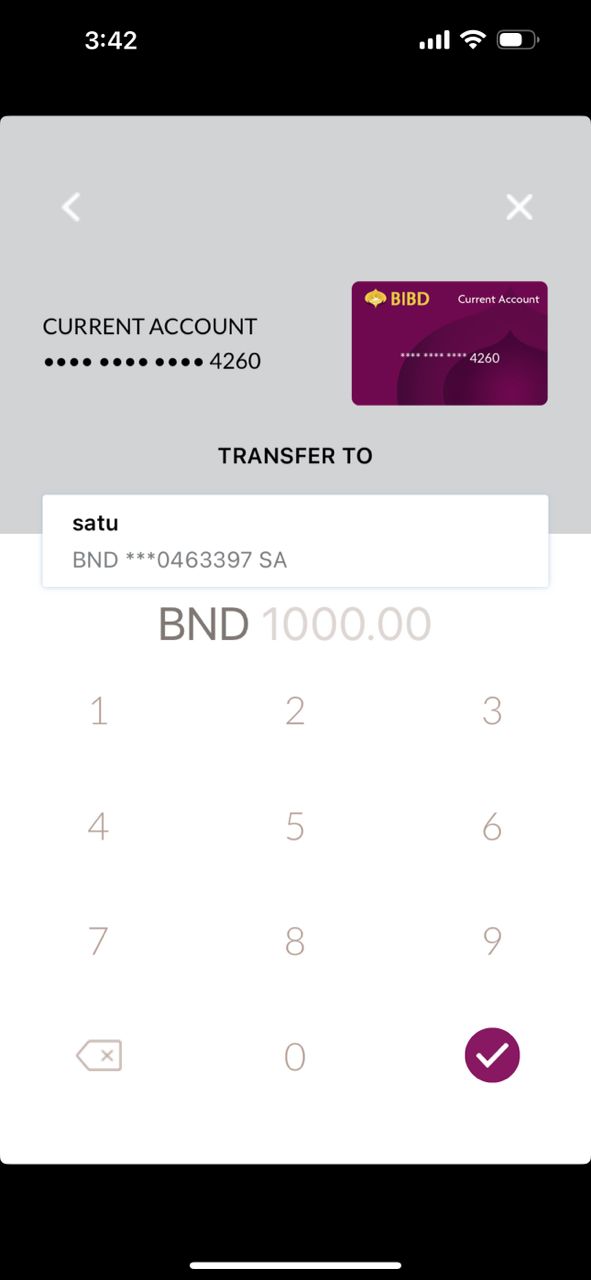 iOS
Text bold?
Expected: unbold

Saving Account
Expected: SAVING ACCOUNT
Same comment as slide 2
Line should be purple color
Expected: Black and bold
Missing purple line
(refer quickpay module sample)
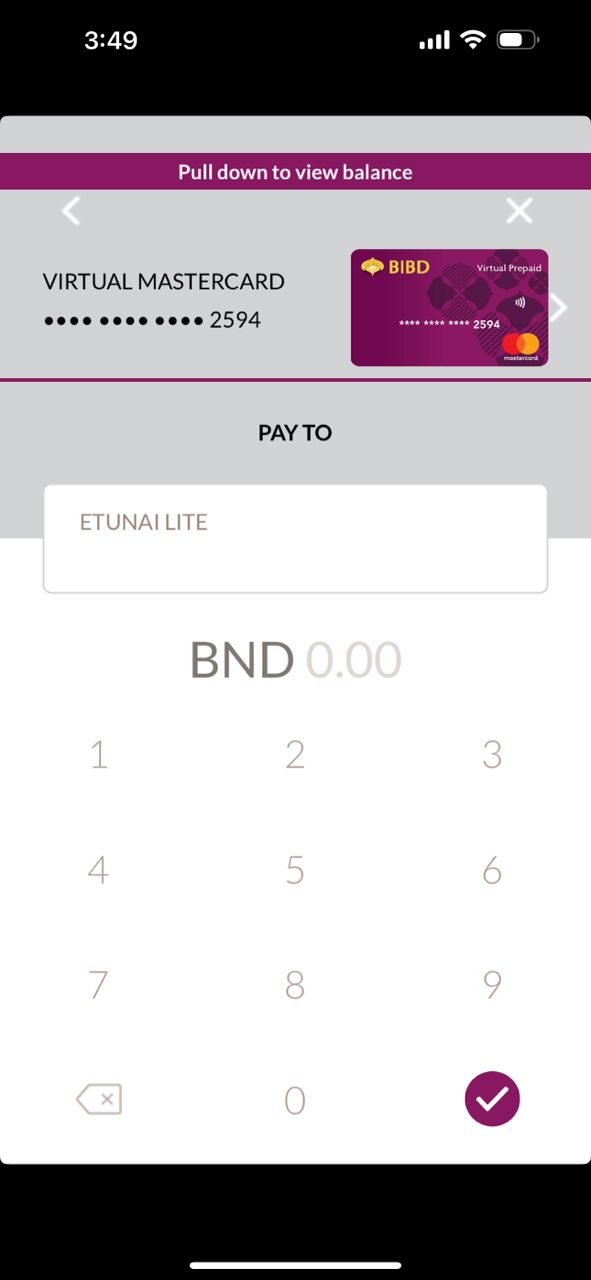 Limit input up to 5 digit amount (example 10000.00)
BIBD to decide limit
Box size, box border, font size follow as per quickpay module
Limit input up to 5 digit amount (example 10000.00)
BIBD to decide limit
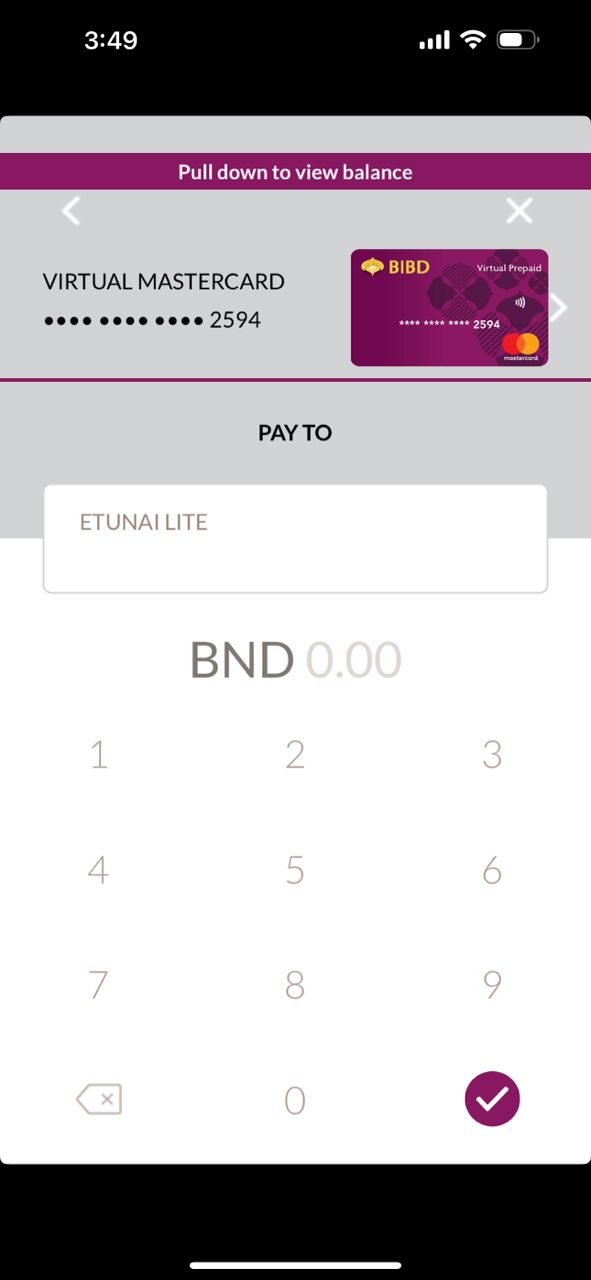 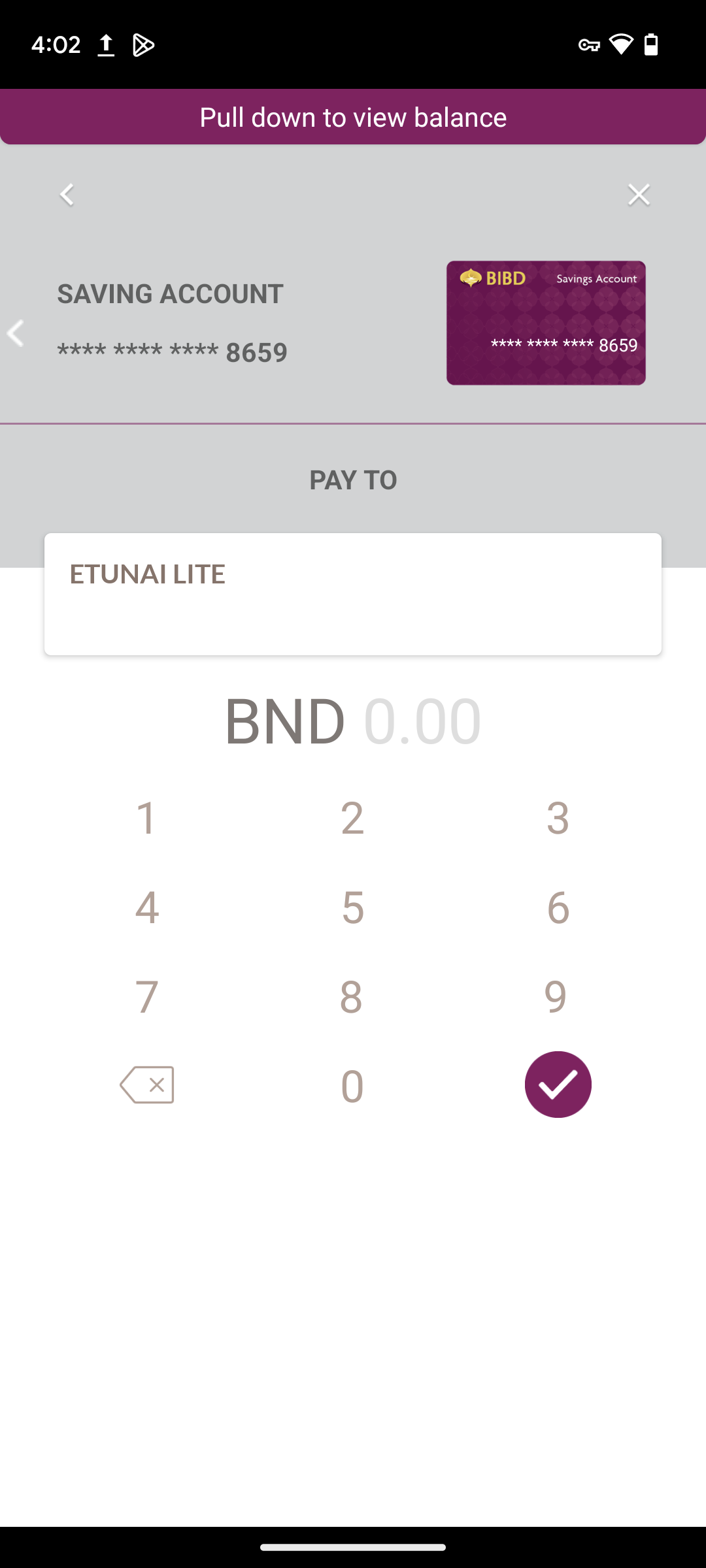 Font size, font color, font position follow as per quickpay module
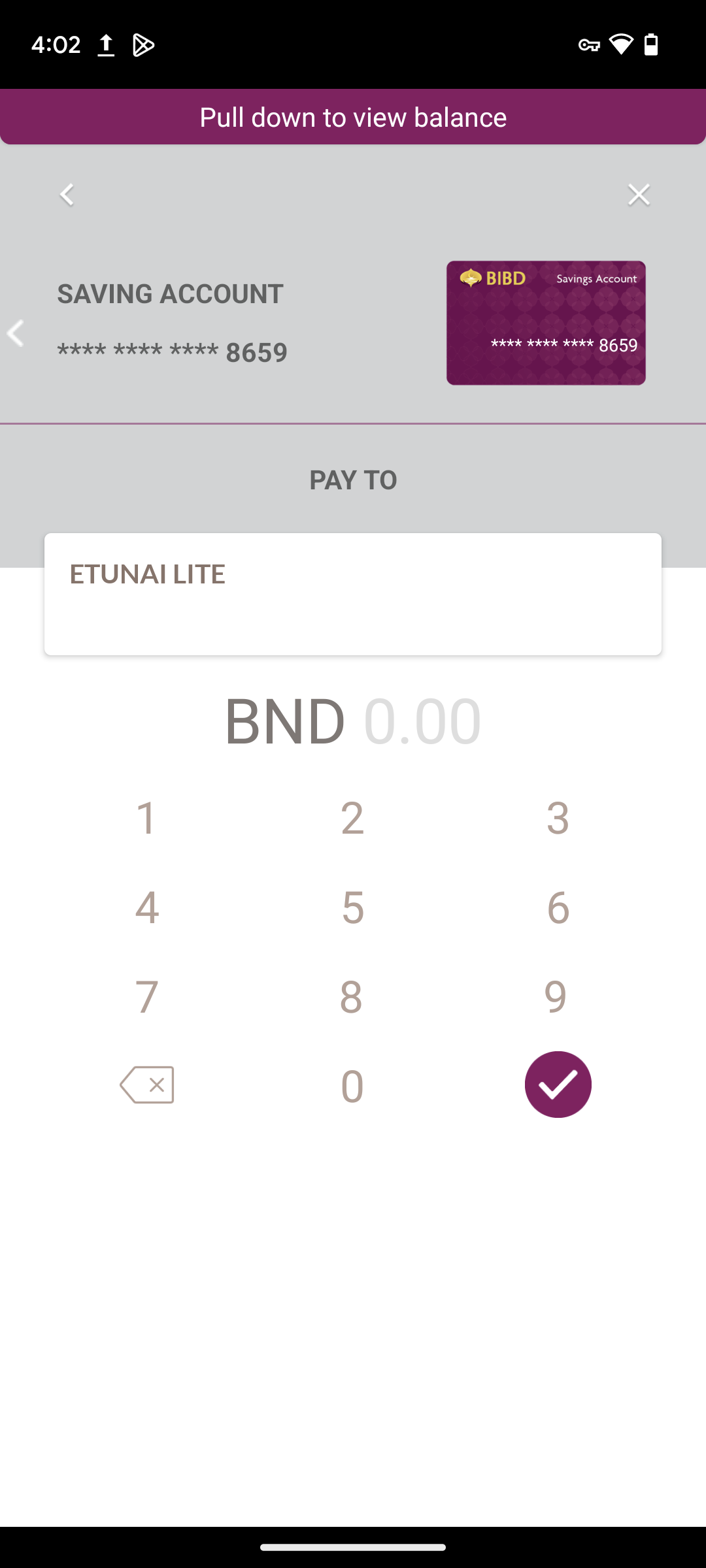 Android
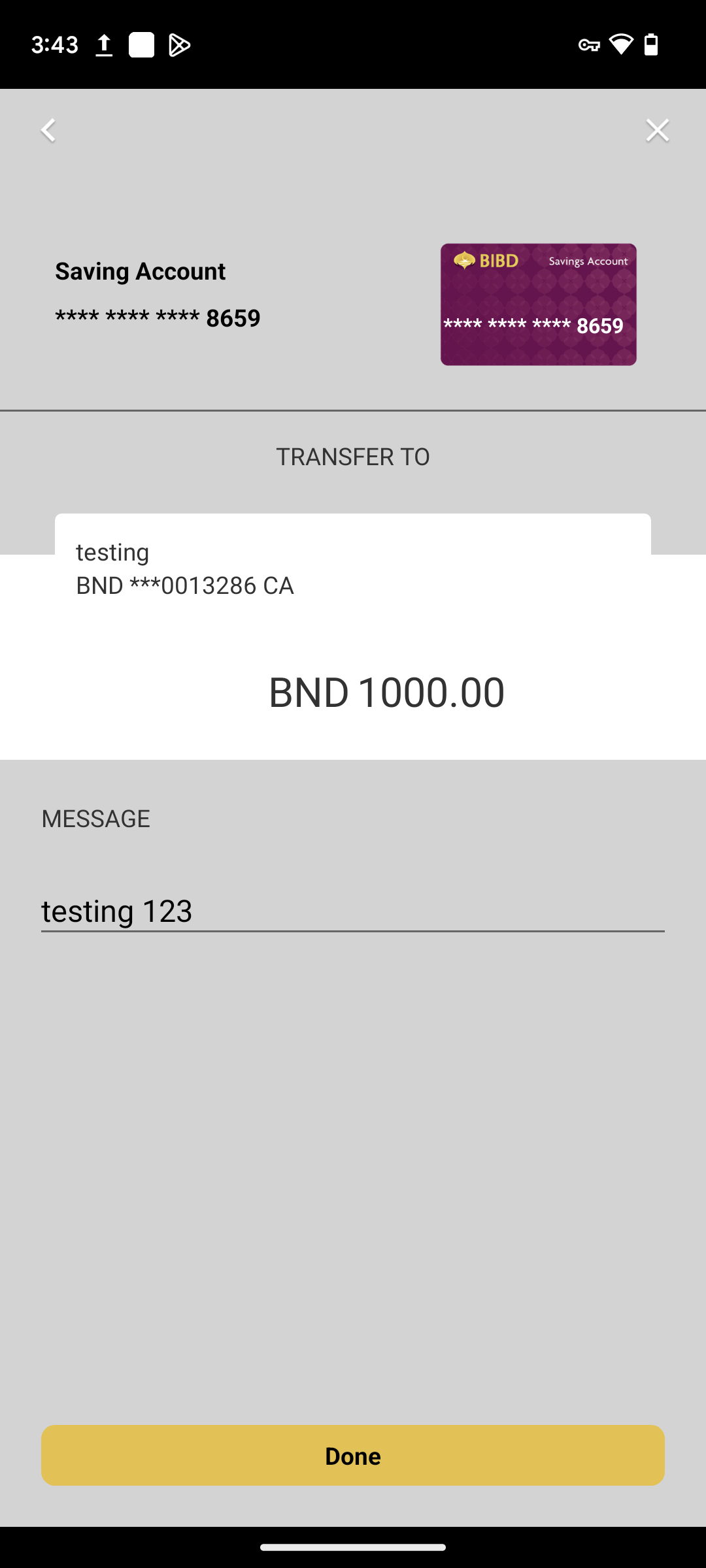 INPUT MESSAGE TRANSFER
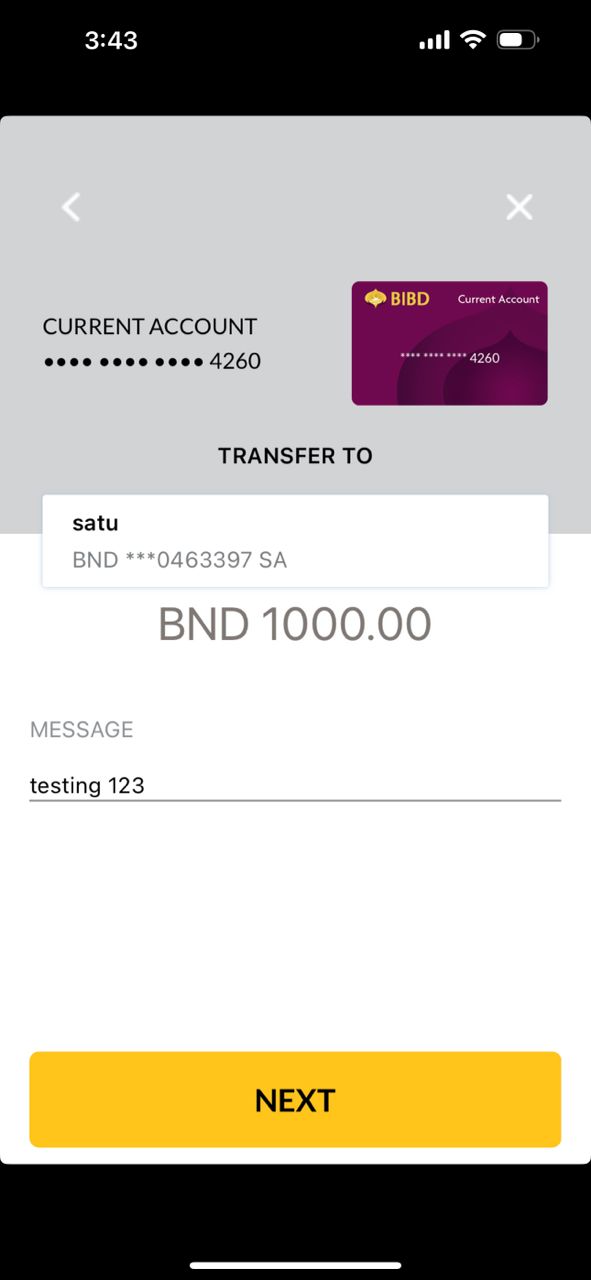 iOS
Missing purple line
(refer quickpay module sample)
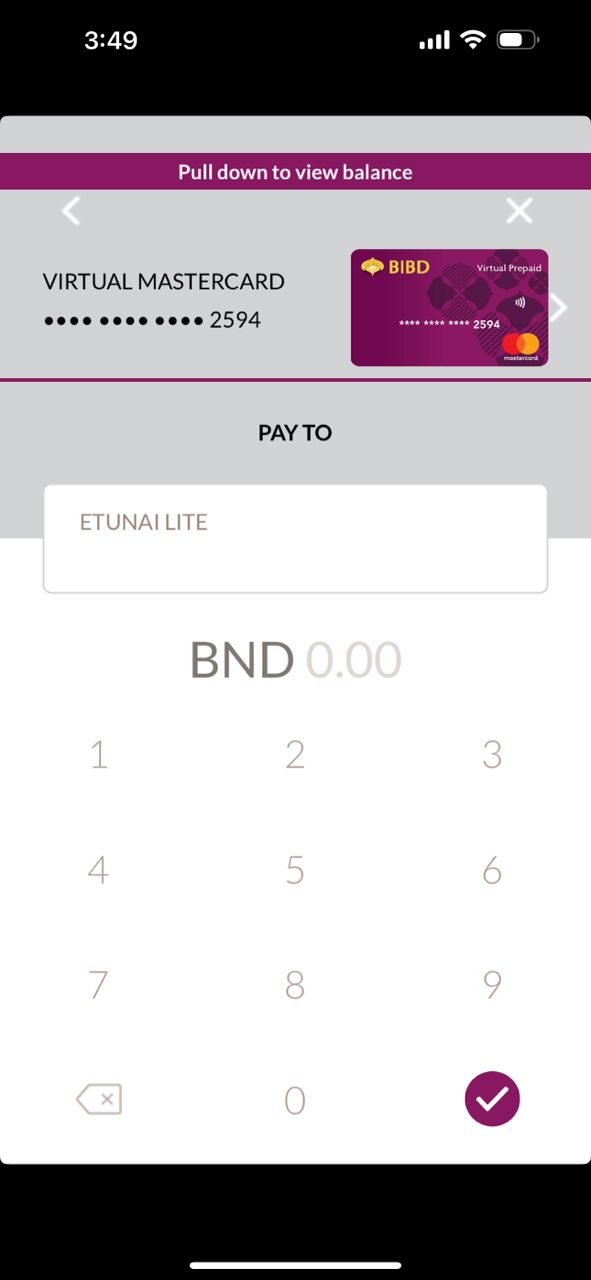 Same comment as slide 3
Font size, font color and font position follow as per quickpay module
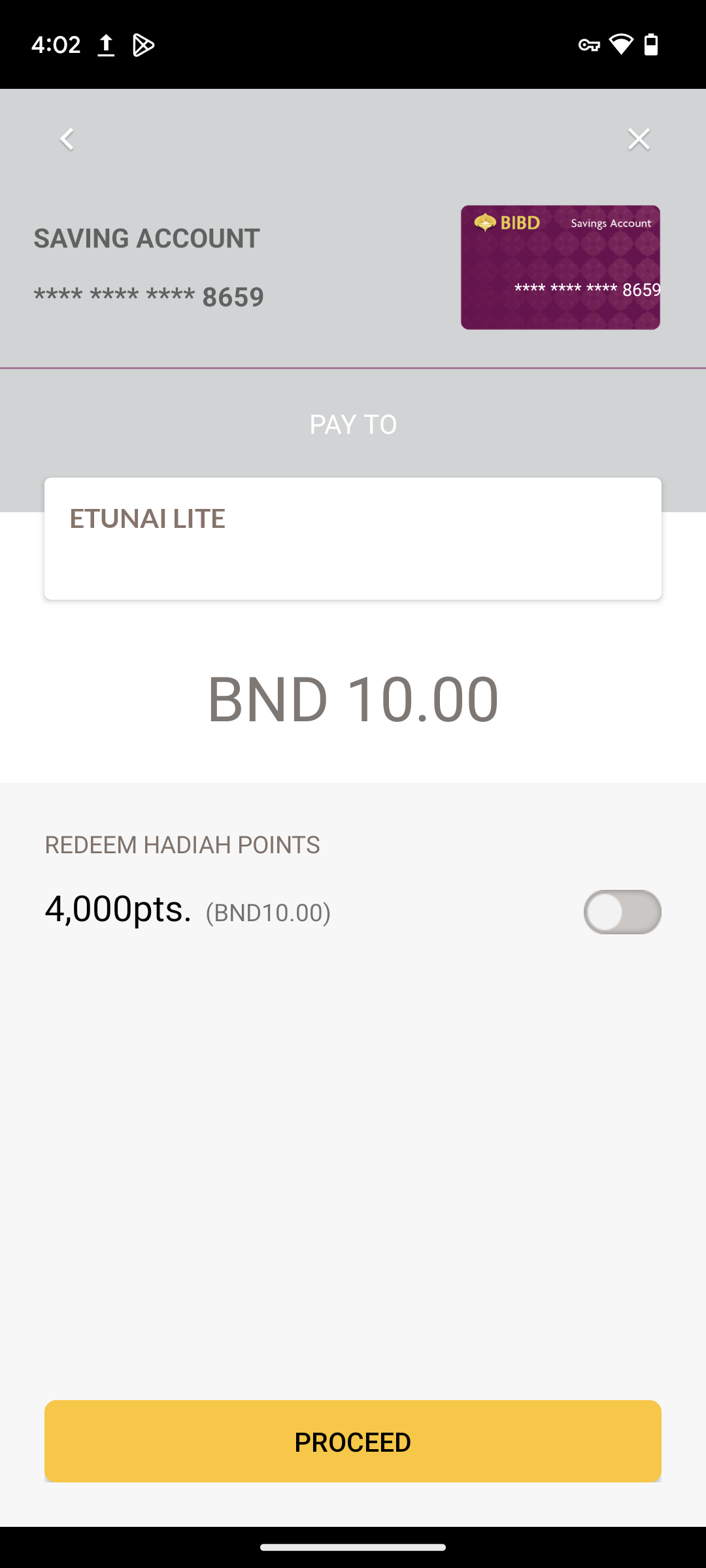 Grey color follow as per quickpay module
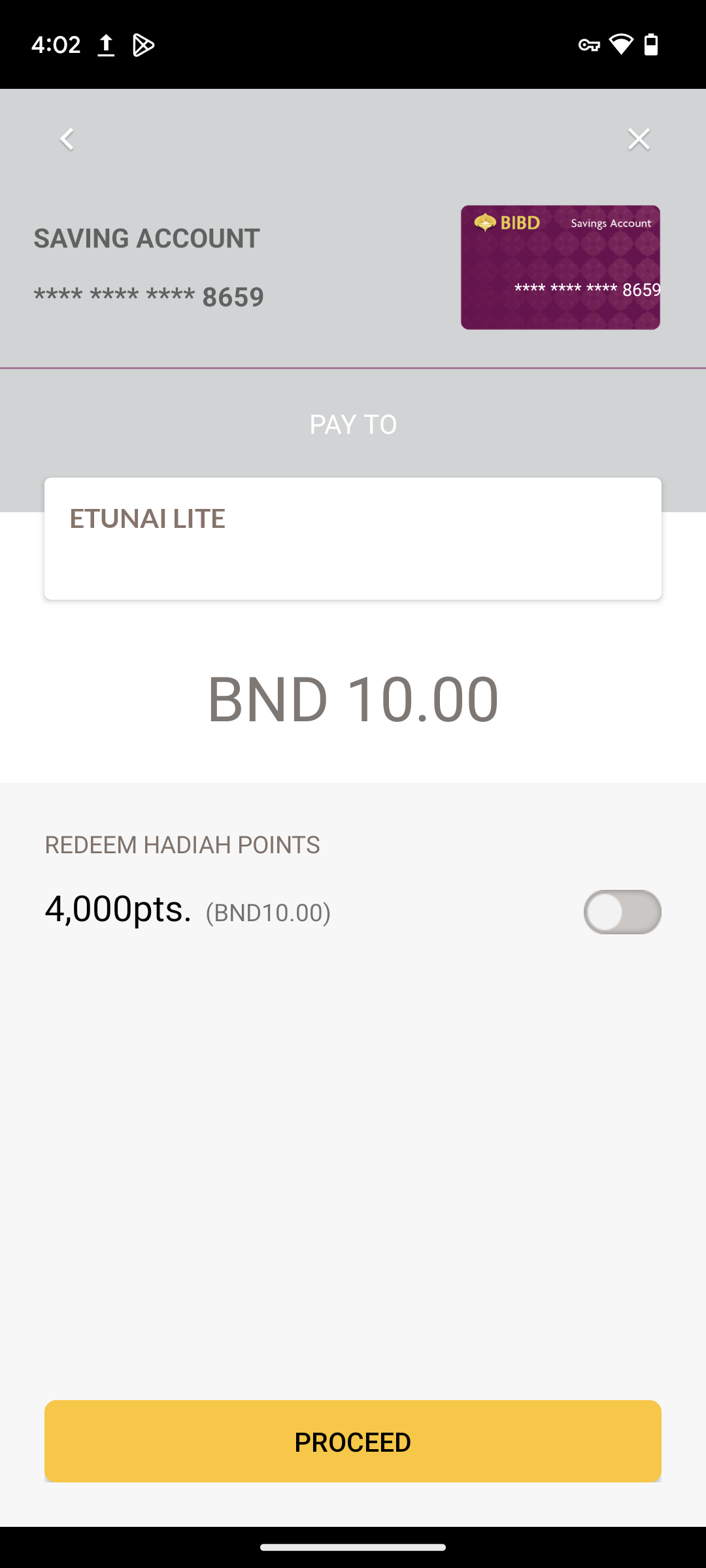 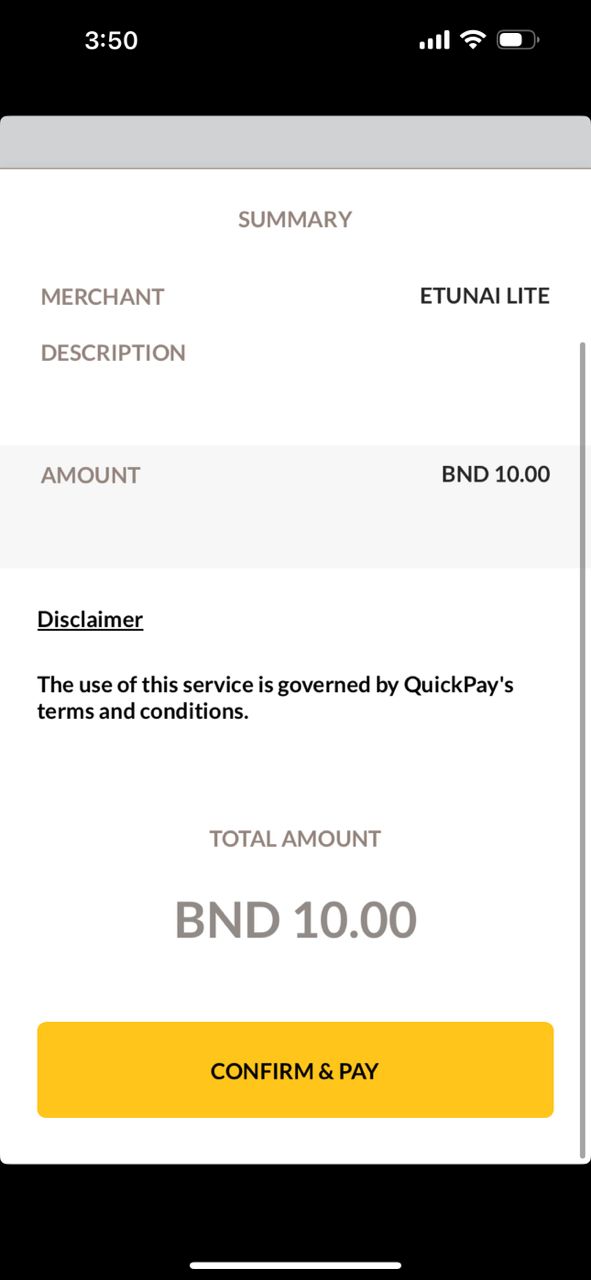 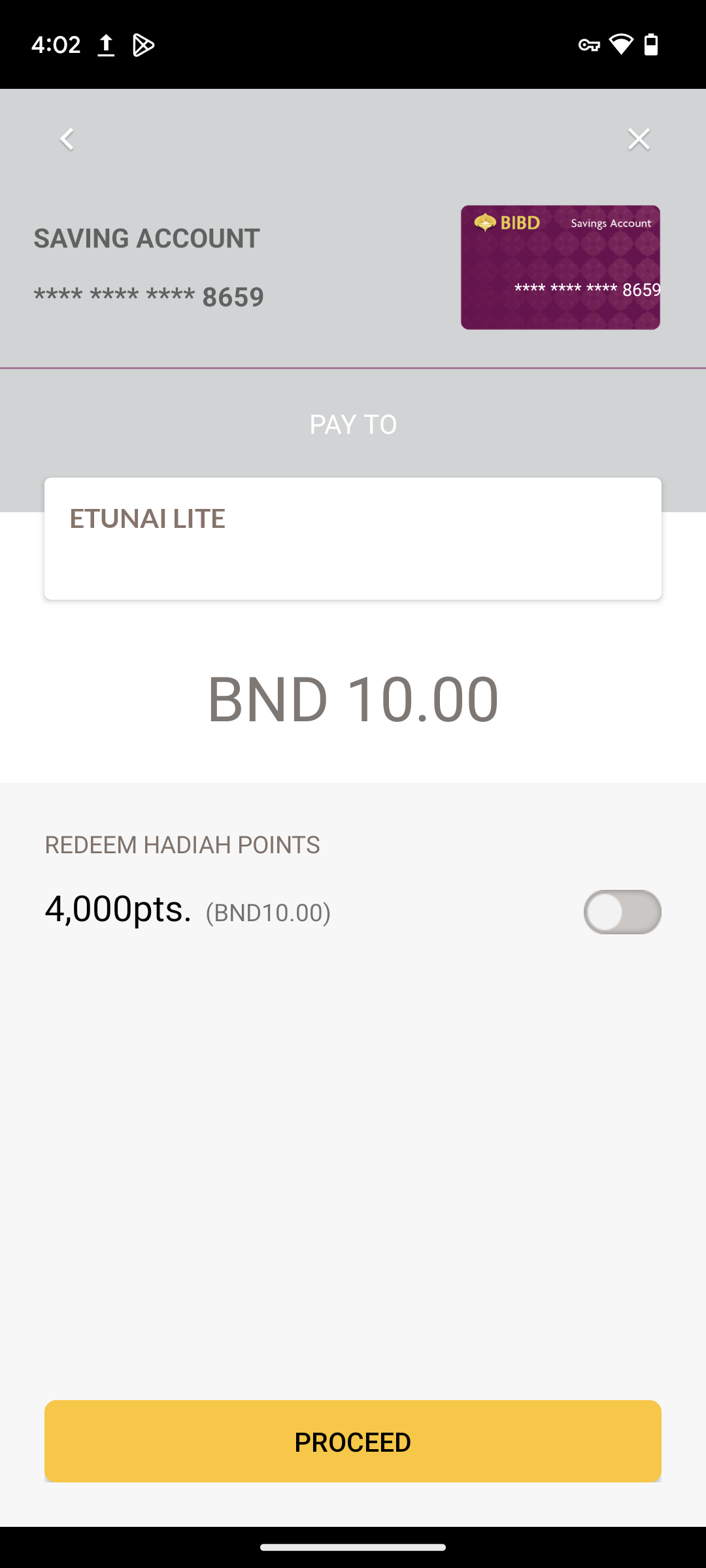 Box size, font size, box color follow as per quickpay module and word should be ‘Next’
Android
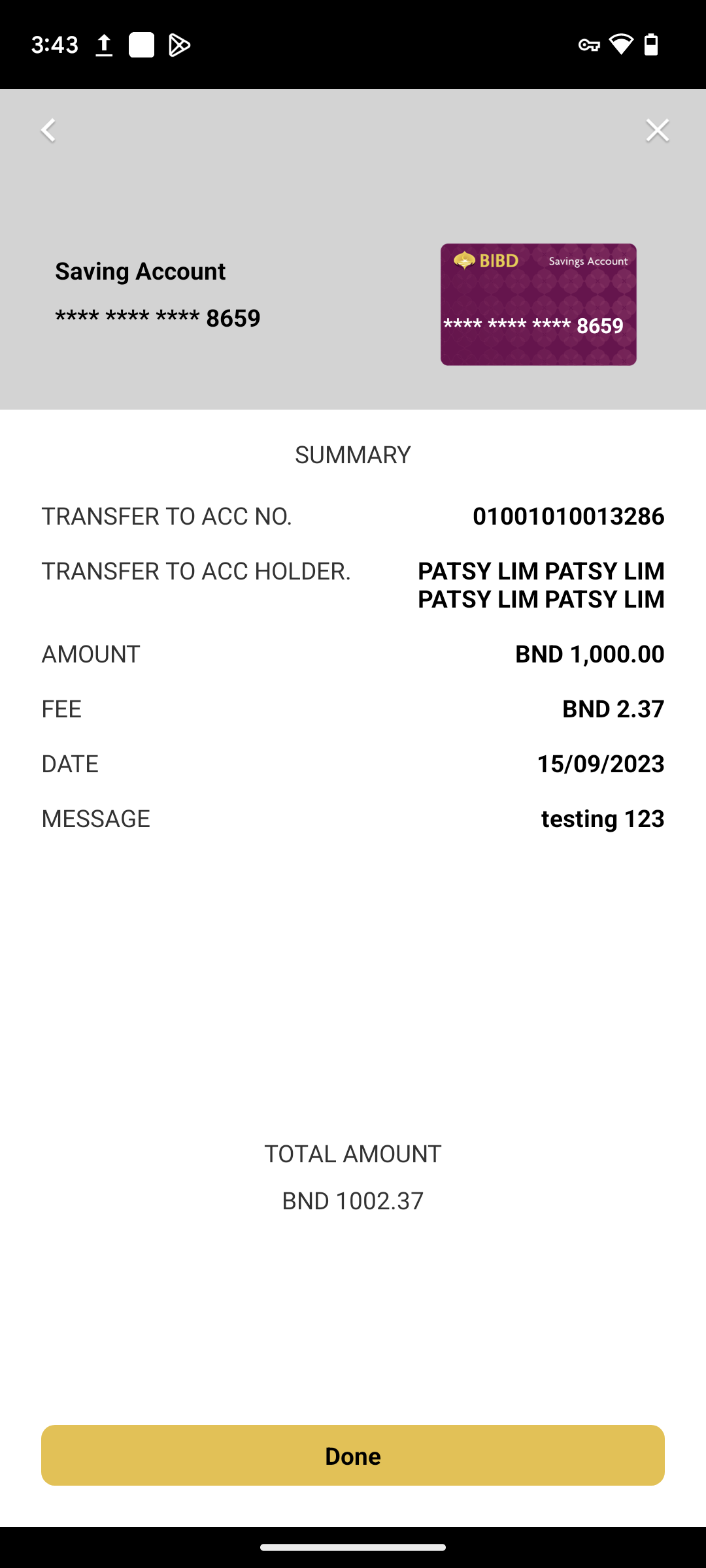 CONFIRM TRANSFER
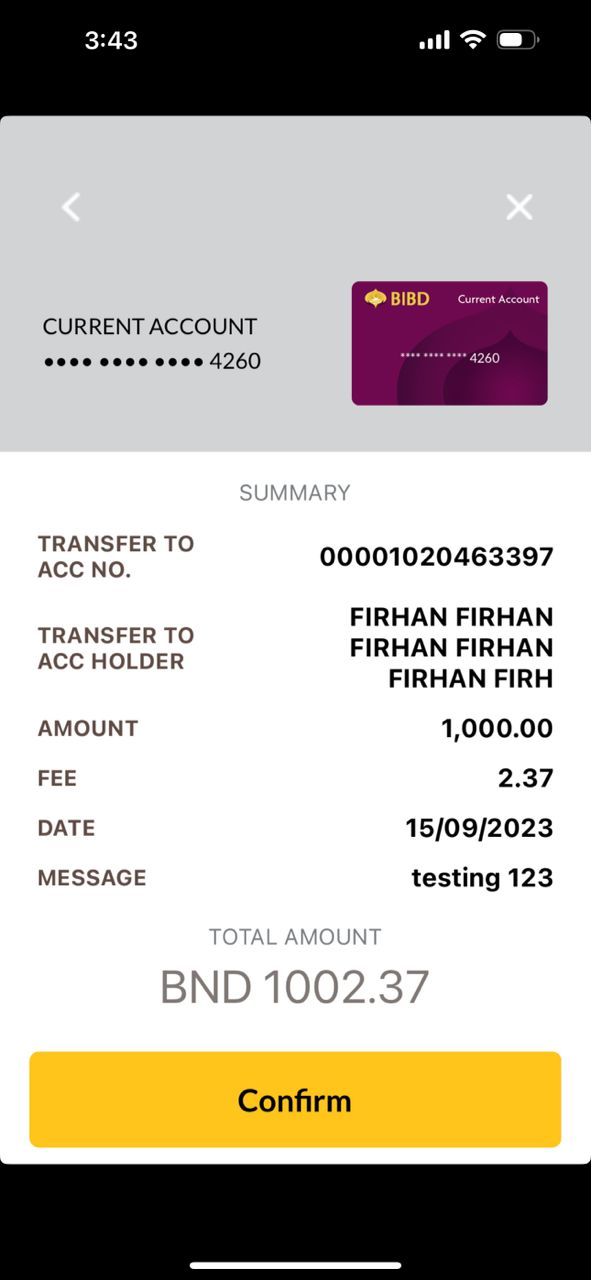 iOS
Same comment as slide 3
Font size, font color, font position, button color, button size, fee and amount have grey color background follow as per quickpay module

And button text expected – ‘Confirm’
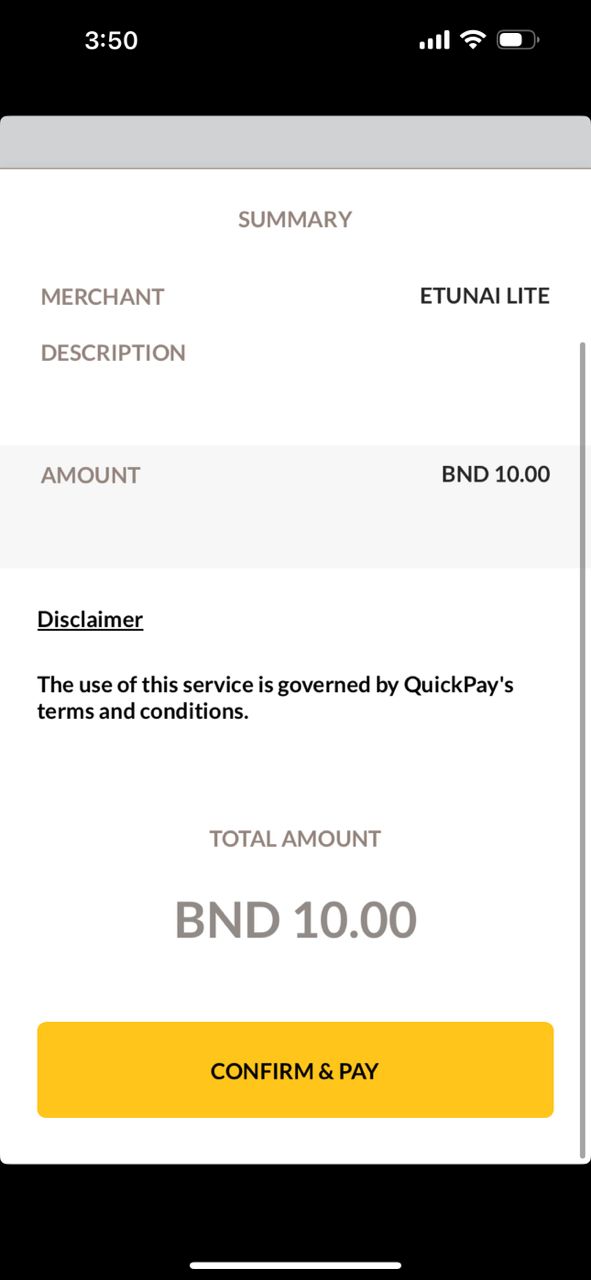 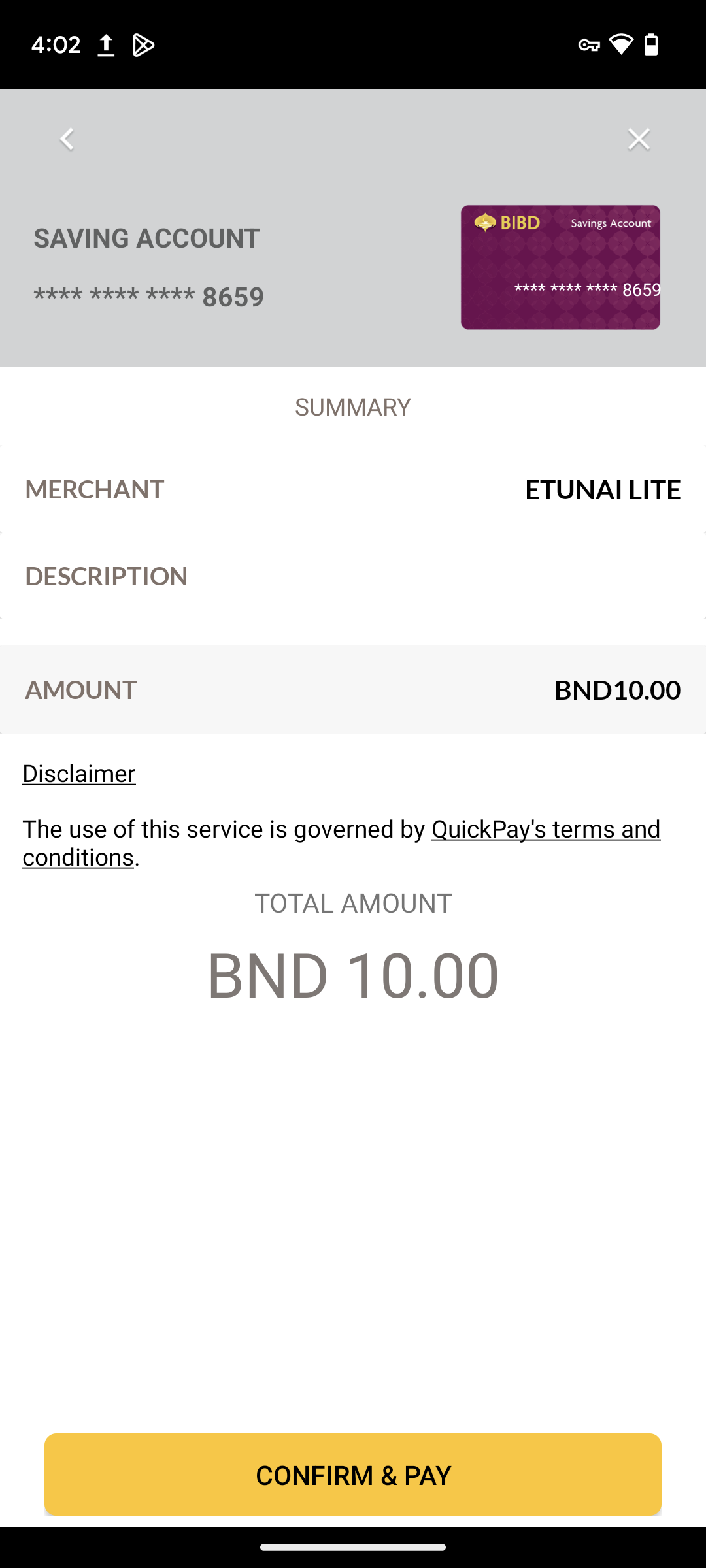 Android
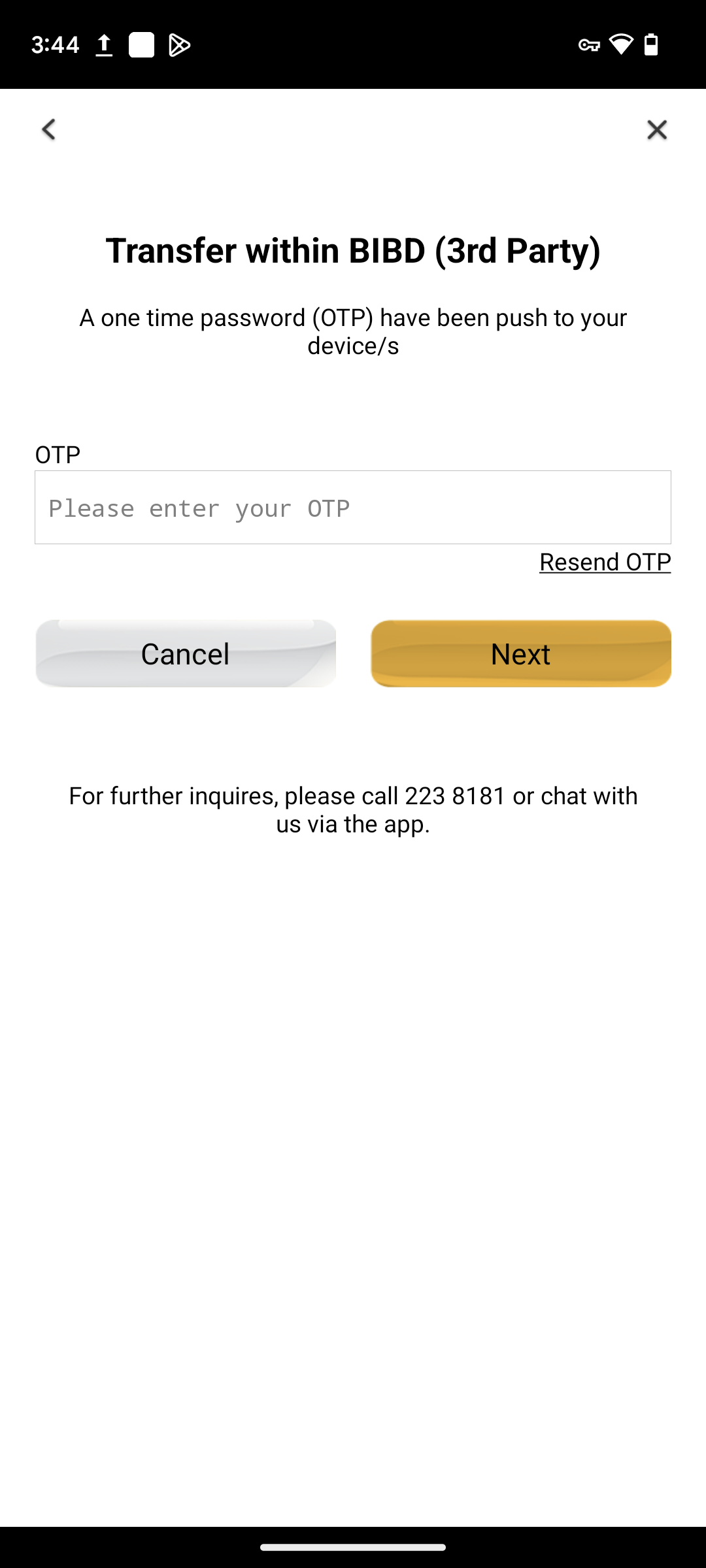 OTP
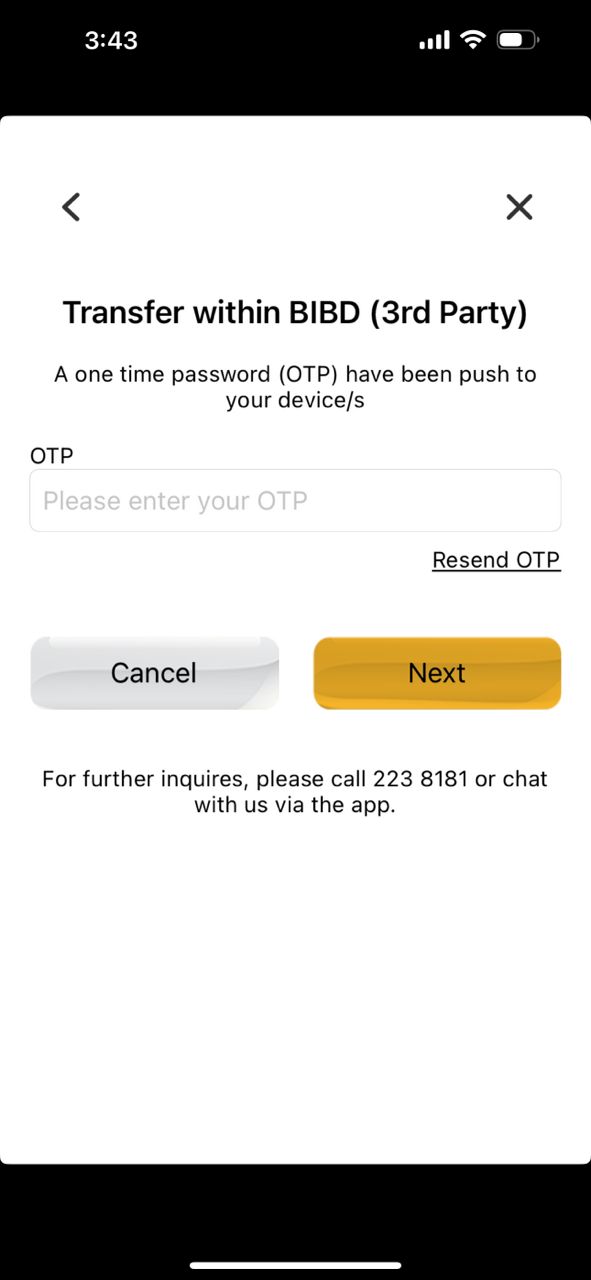 iOS
Android
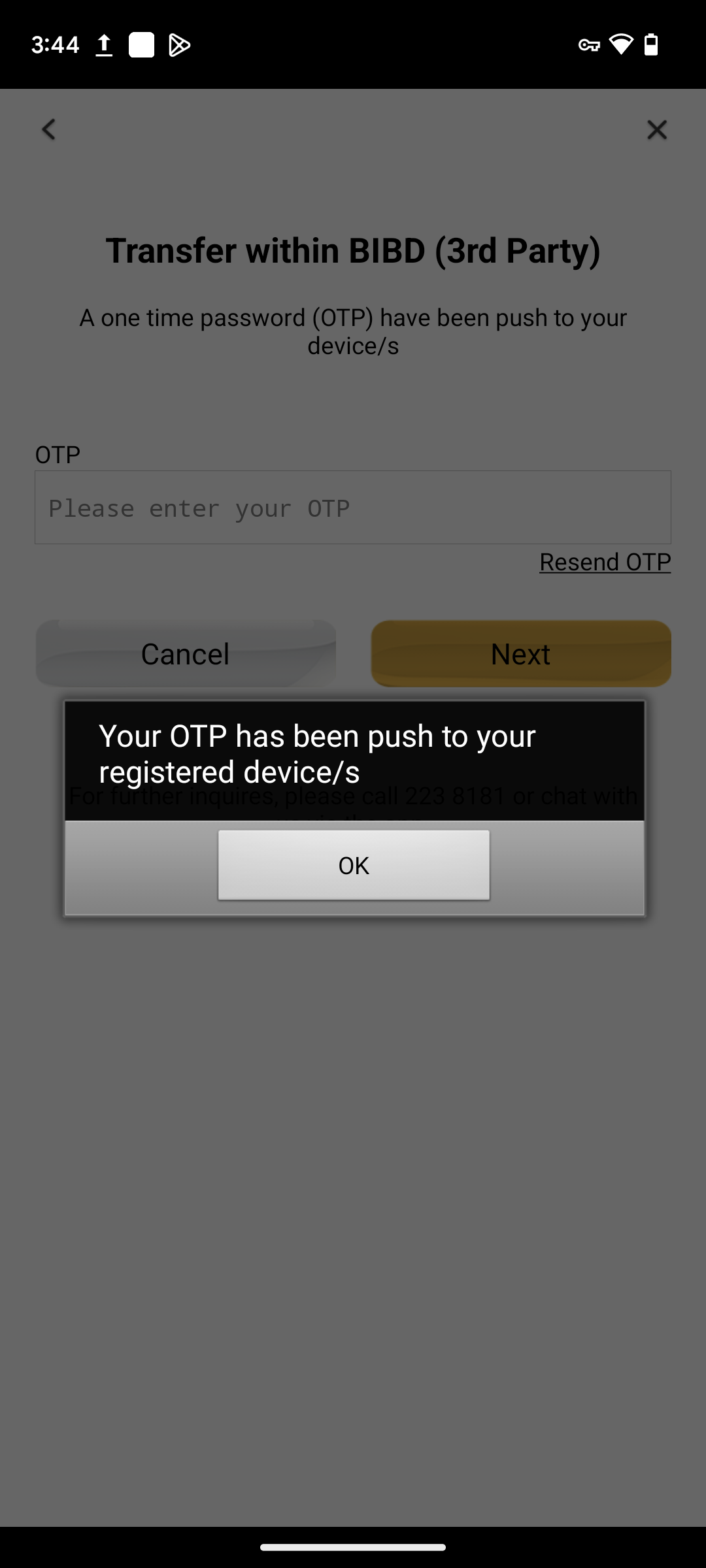 RESEND OTP
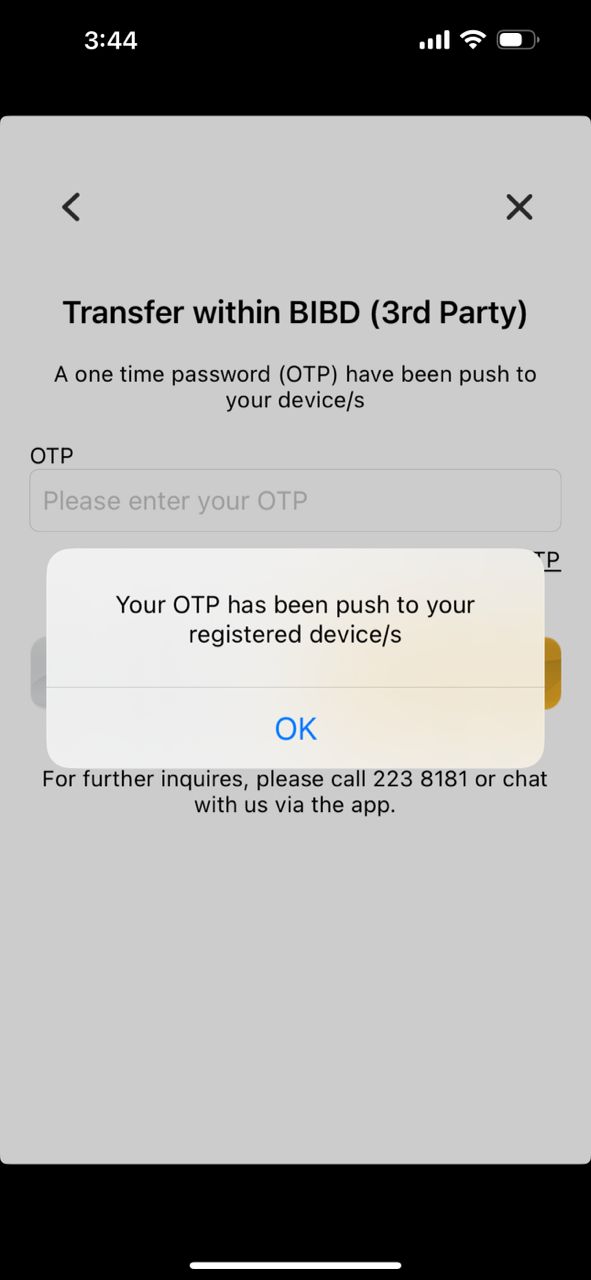 iOS
Android
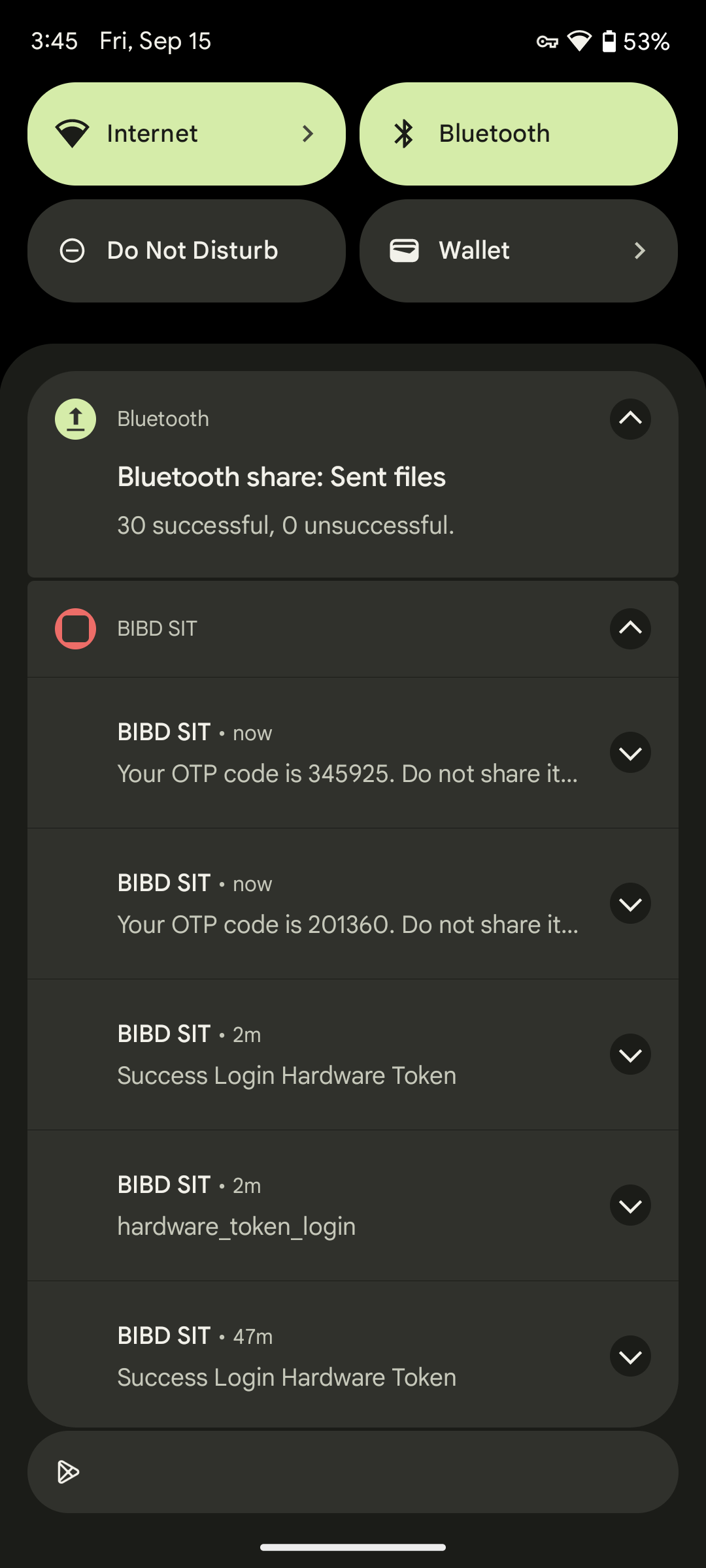 OTP PUSH
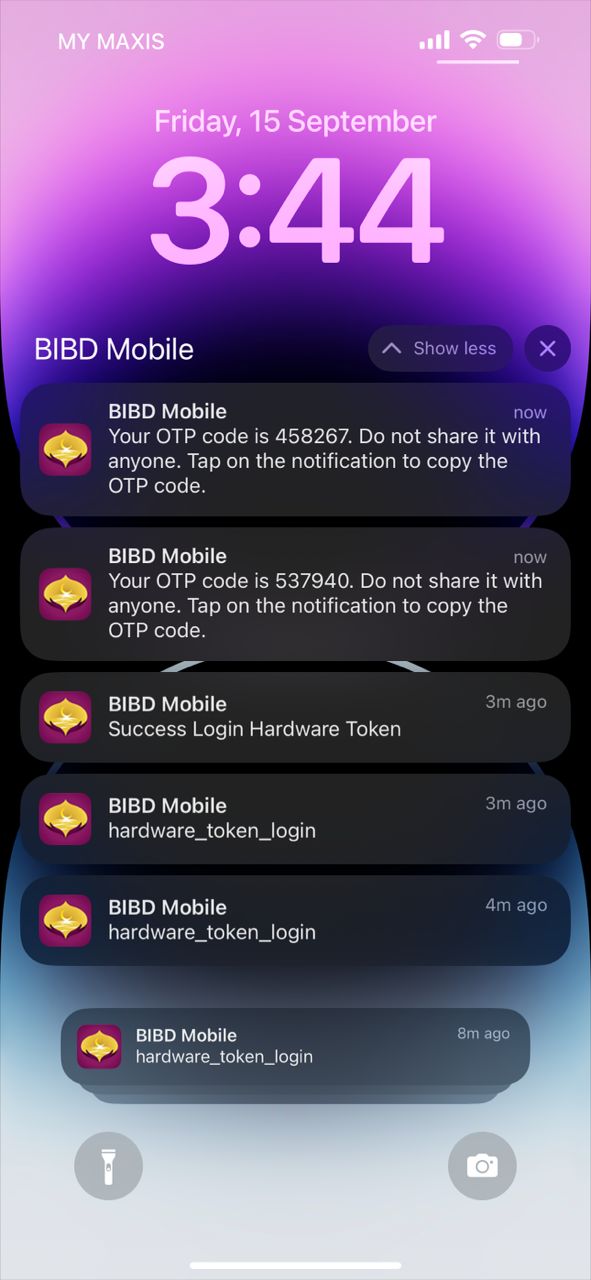 iOS
Android
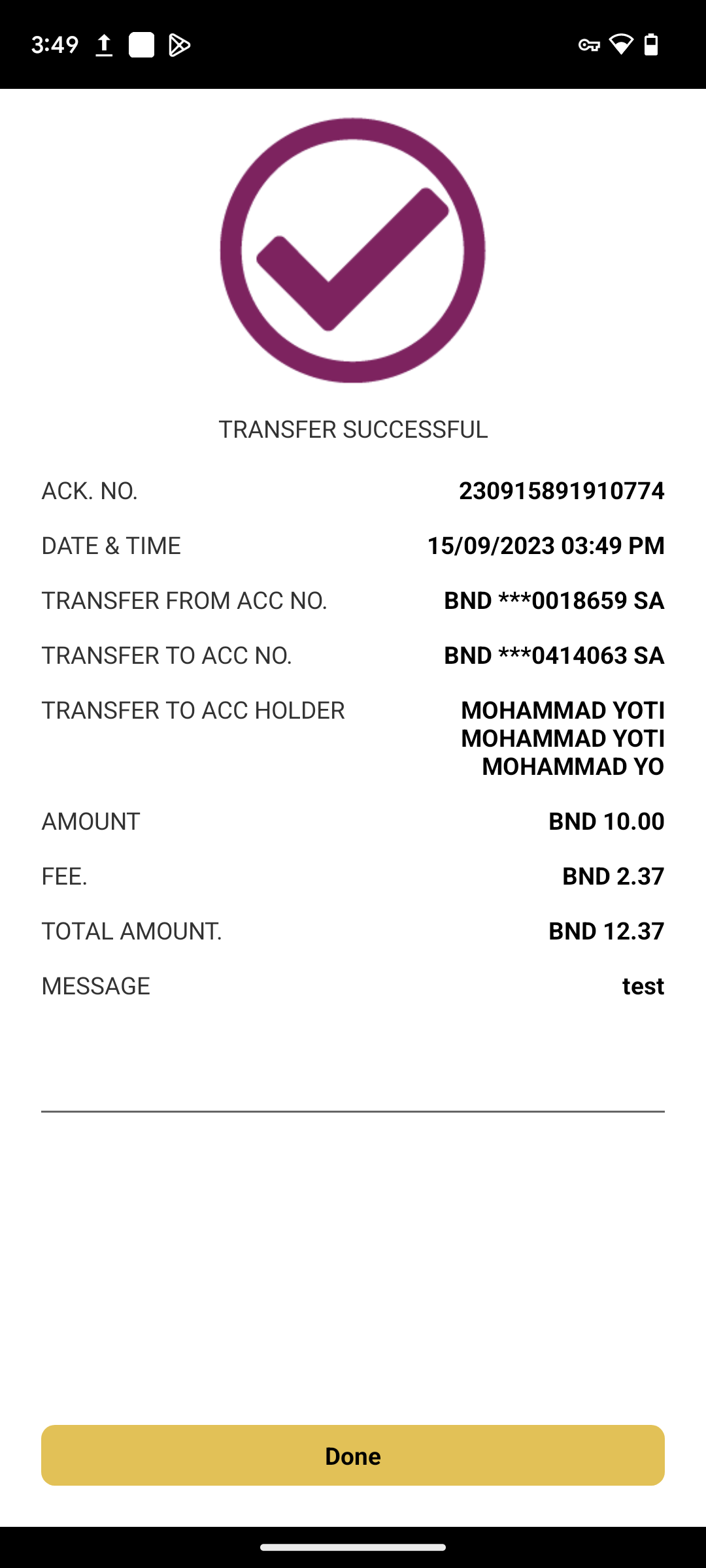 SUCCESS TRANSFER
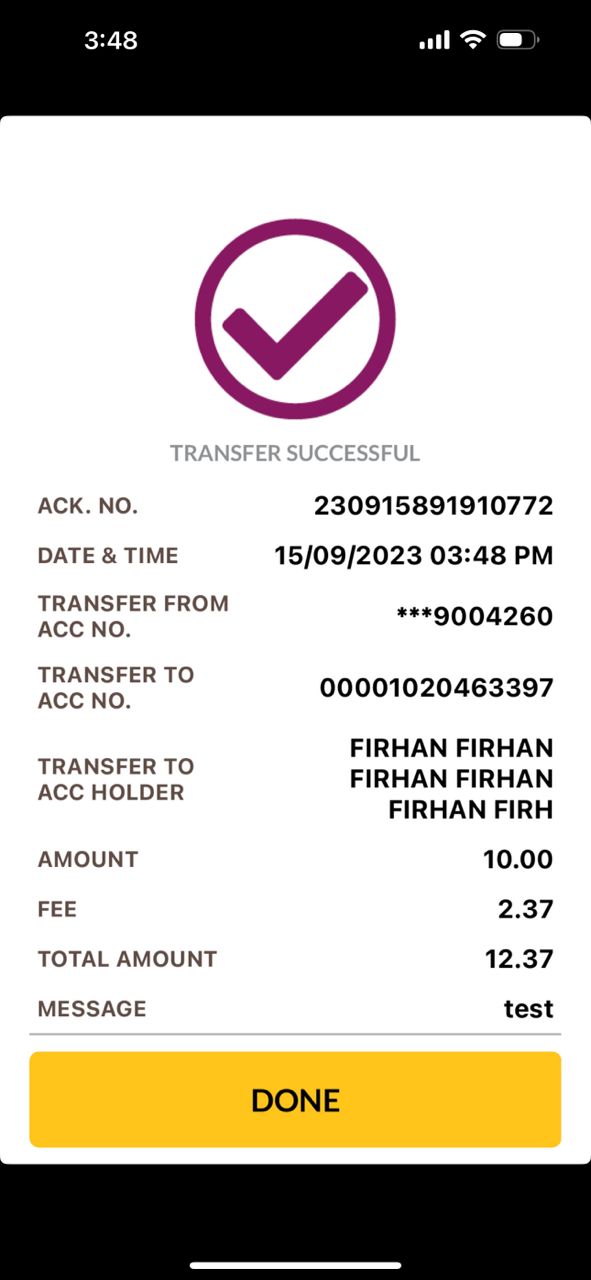 iOS
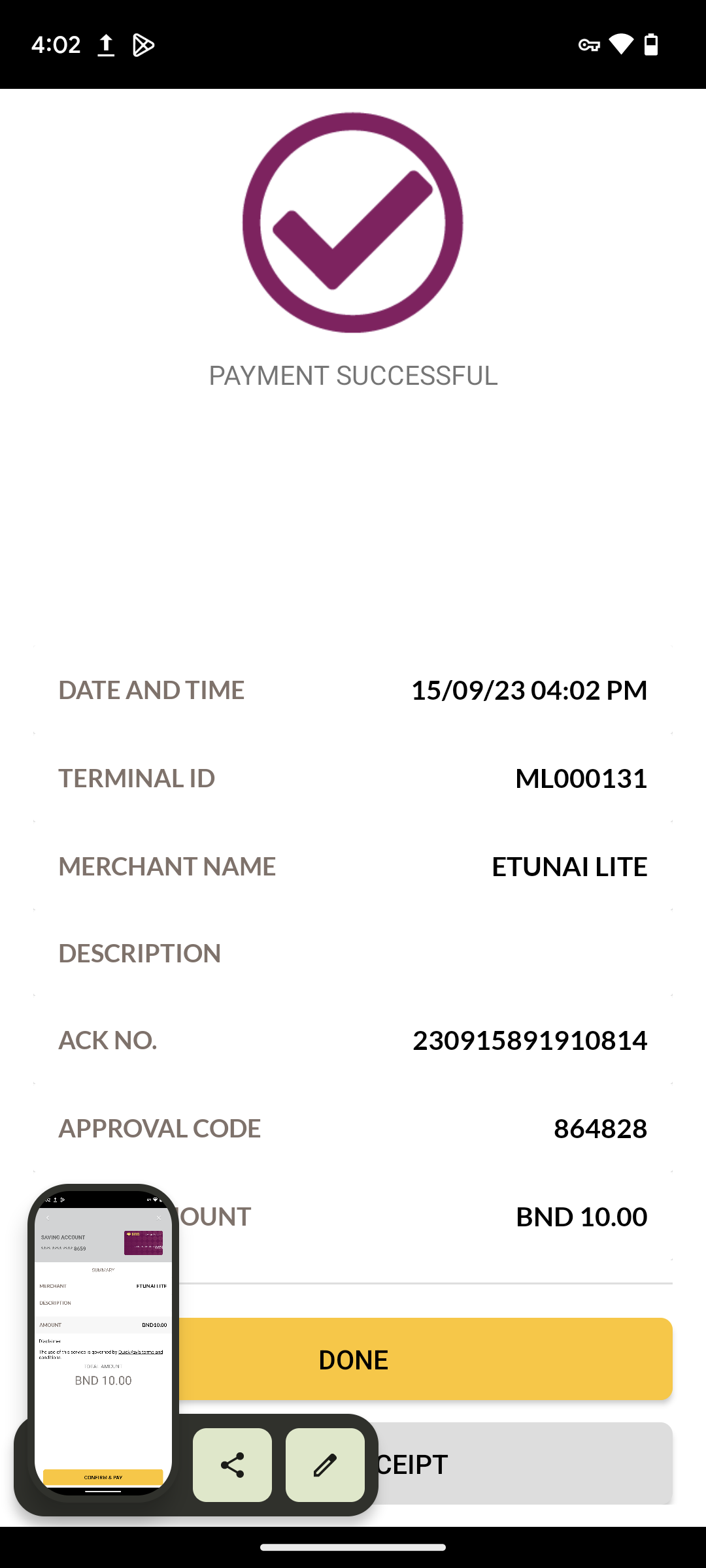 Font size and font color follow as per quickpay module
Font size, font color, font position and grey line follow as per quickpay module
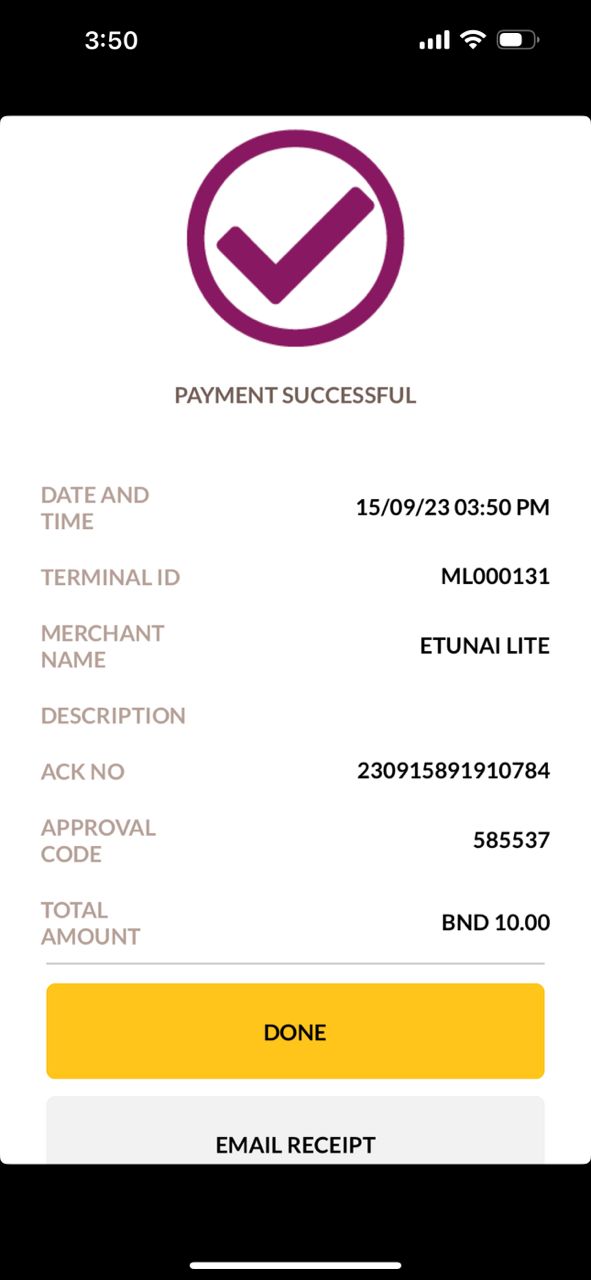 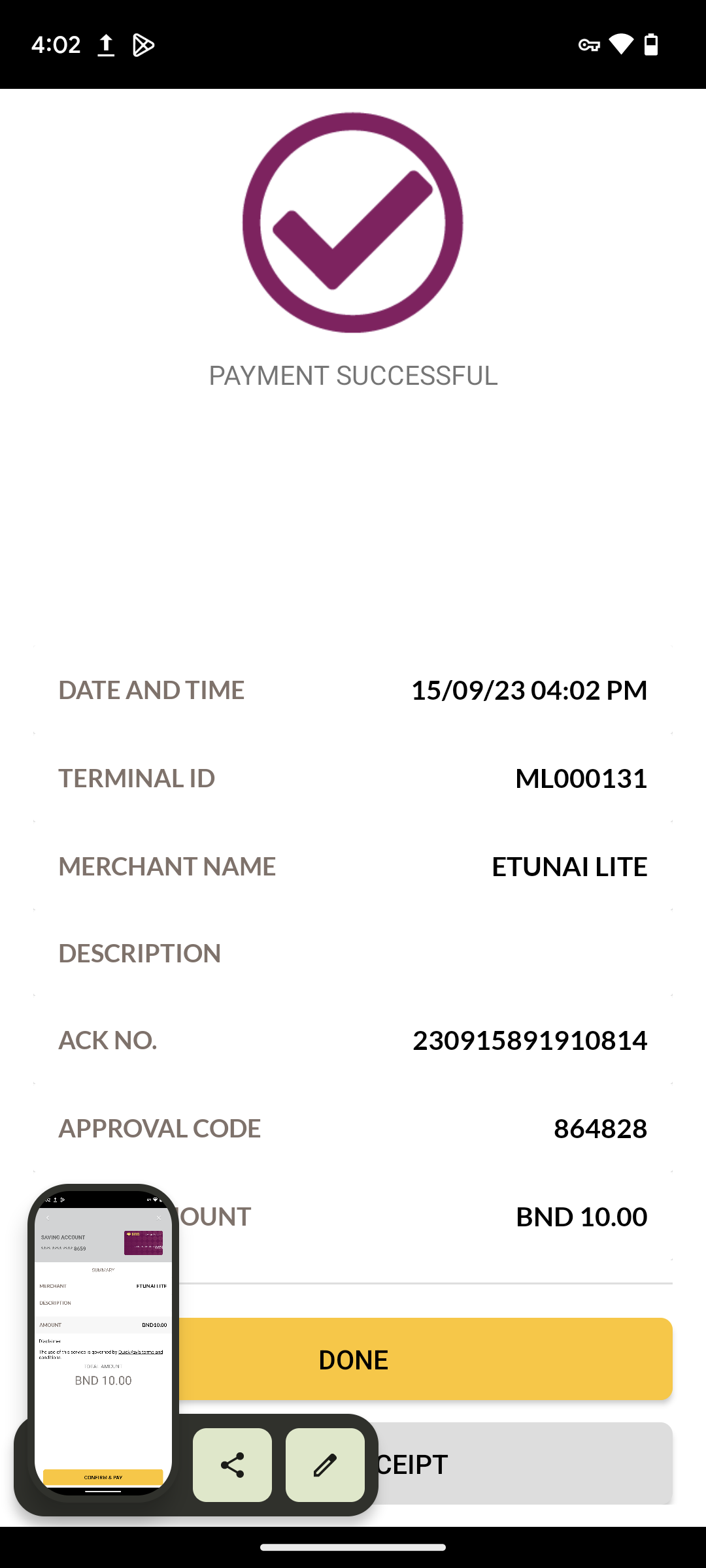 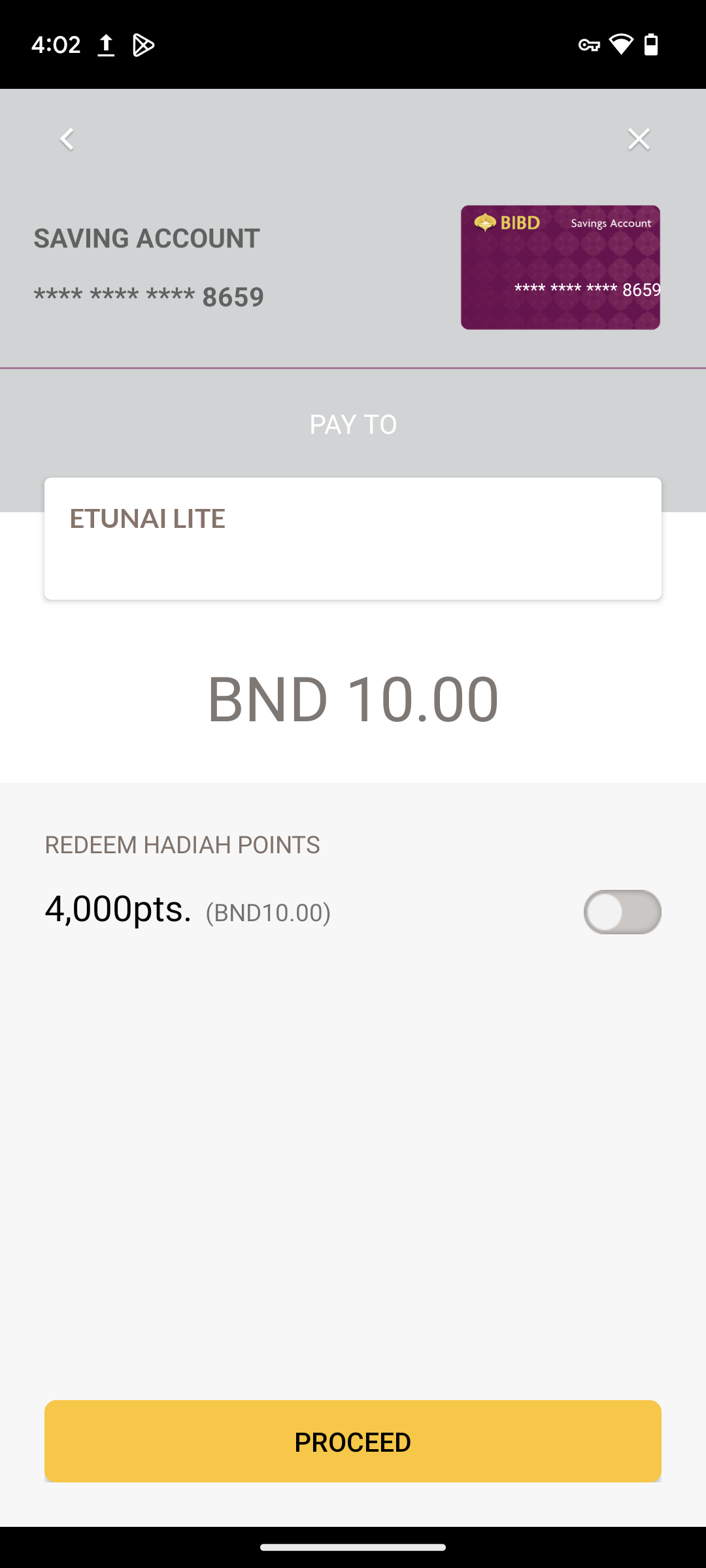 Box size, font size, box color follow as per quickpay module and word should be ‘Done’
Android
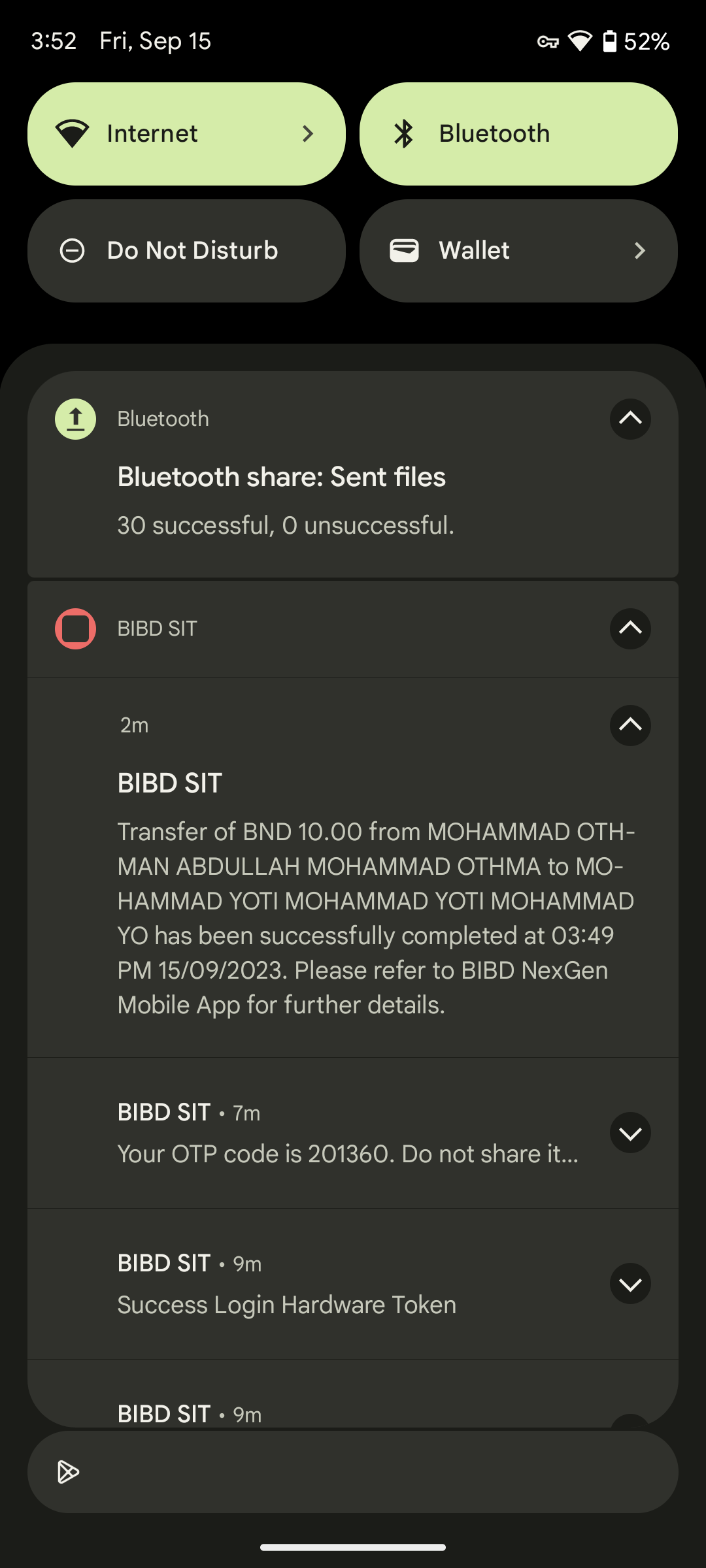 TRANSFER PUSH NOTIFICATION
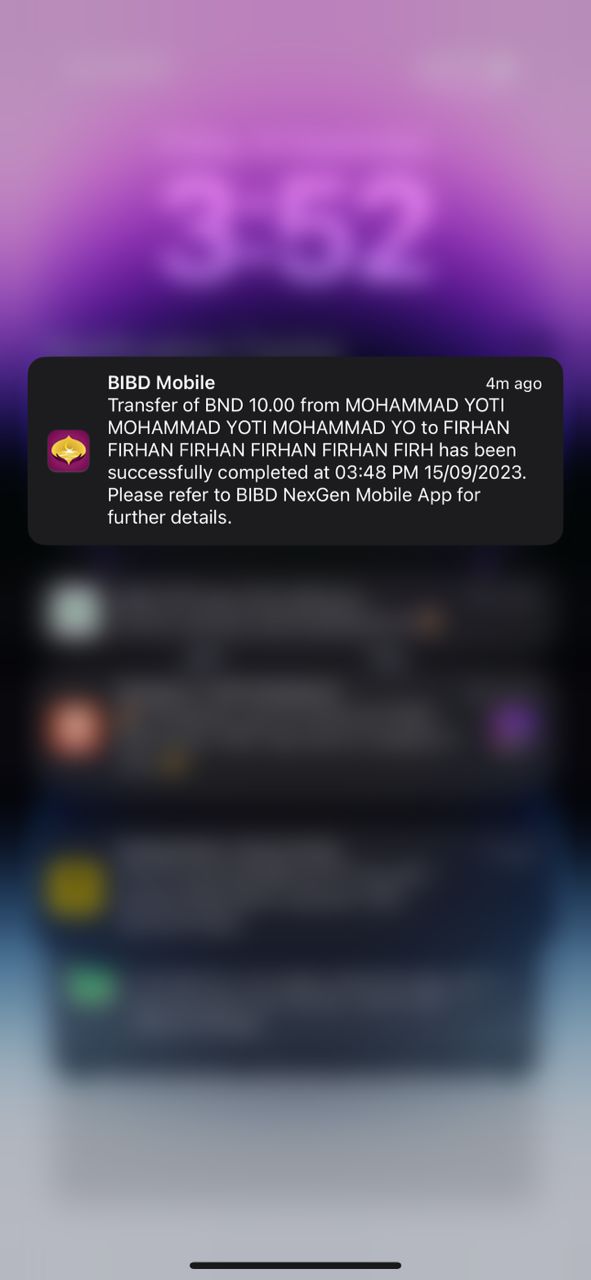 iOS